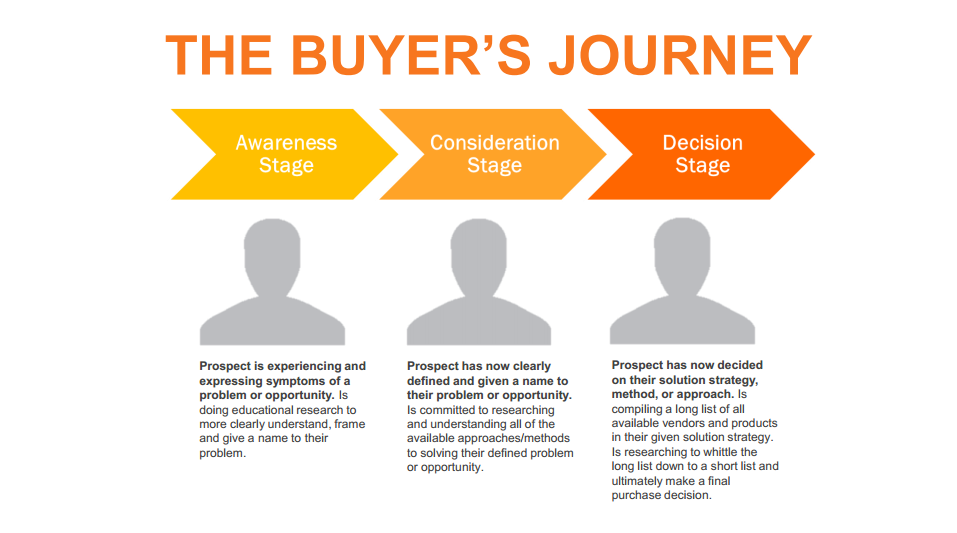 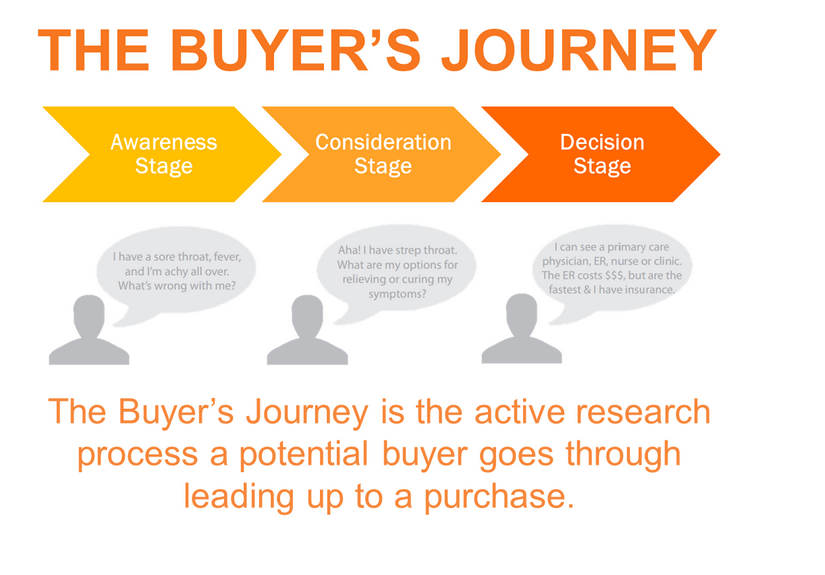 Persona Keywords:
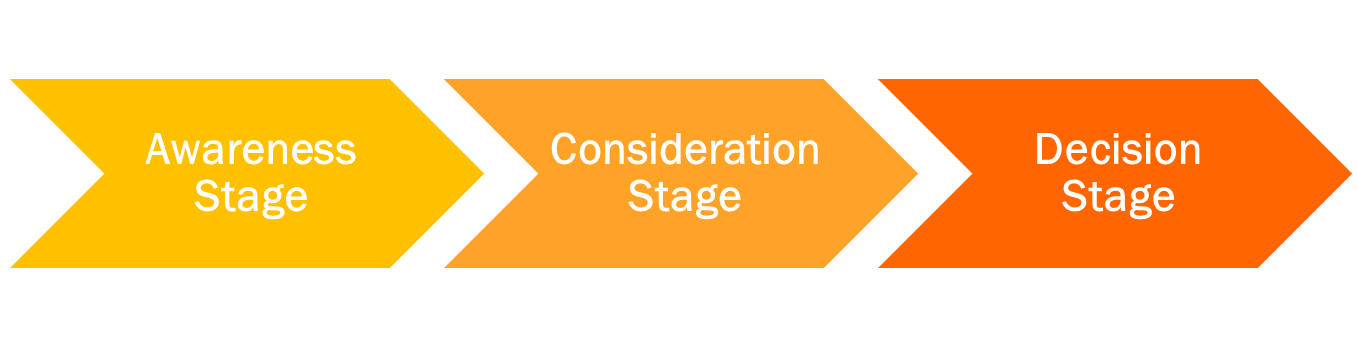 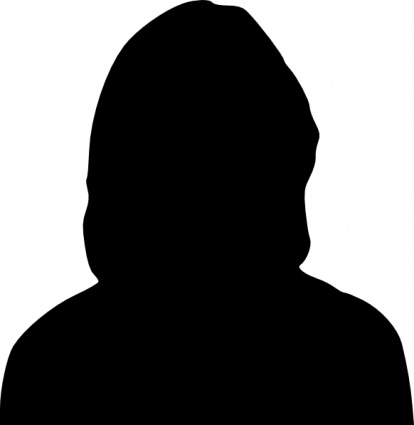 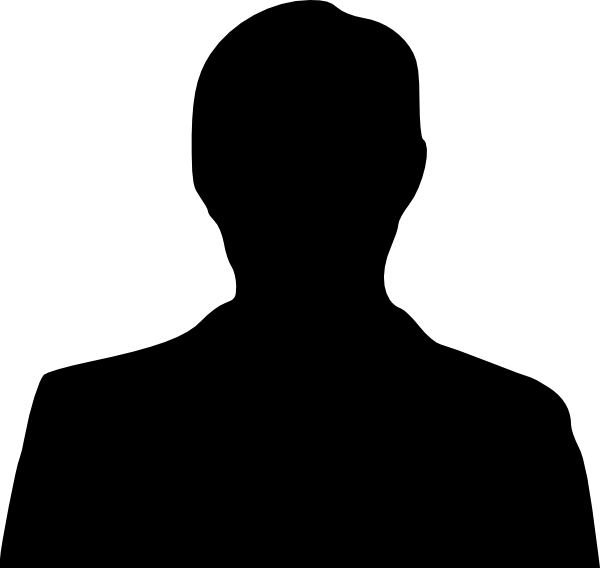 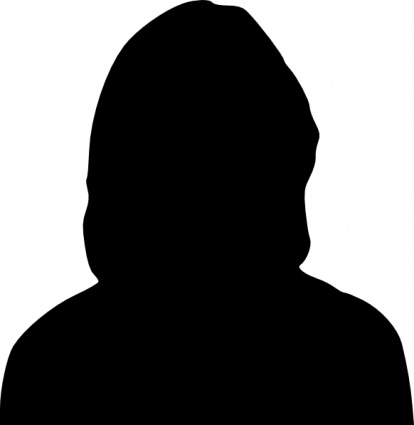 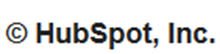 [Speaker Notes: You can find this under resources.]